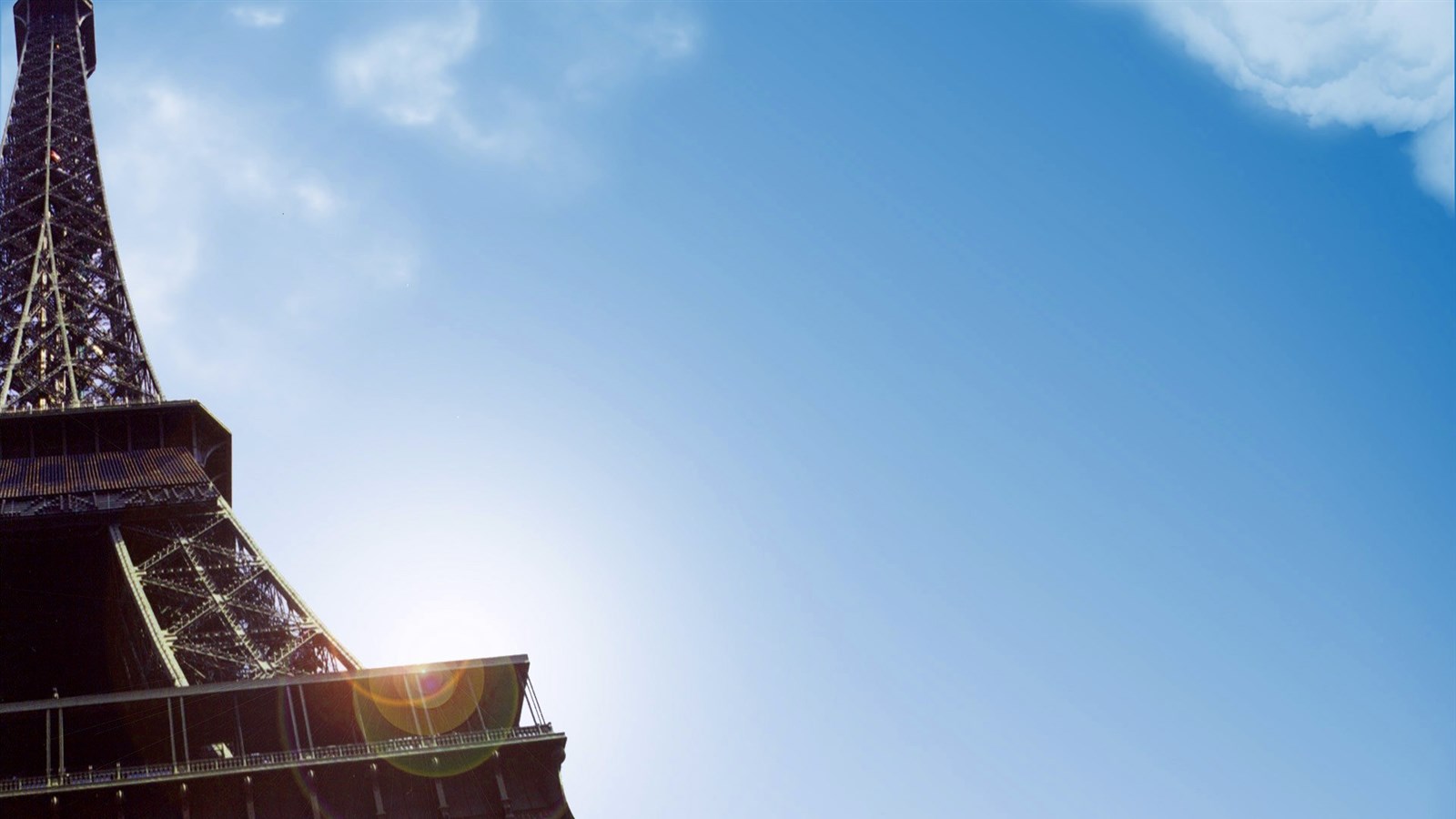 科技爲“三主”添翼
“智慧”爲創新賦能
成都高新區西芯小學
陳曦
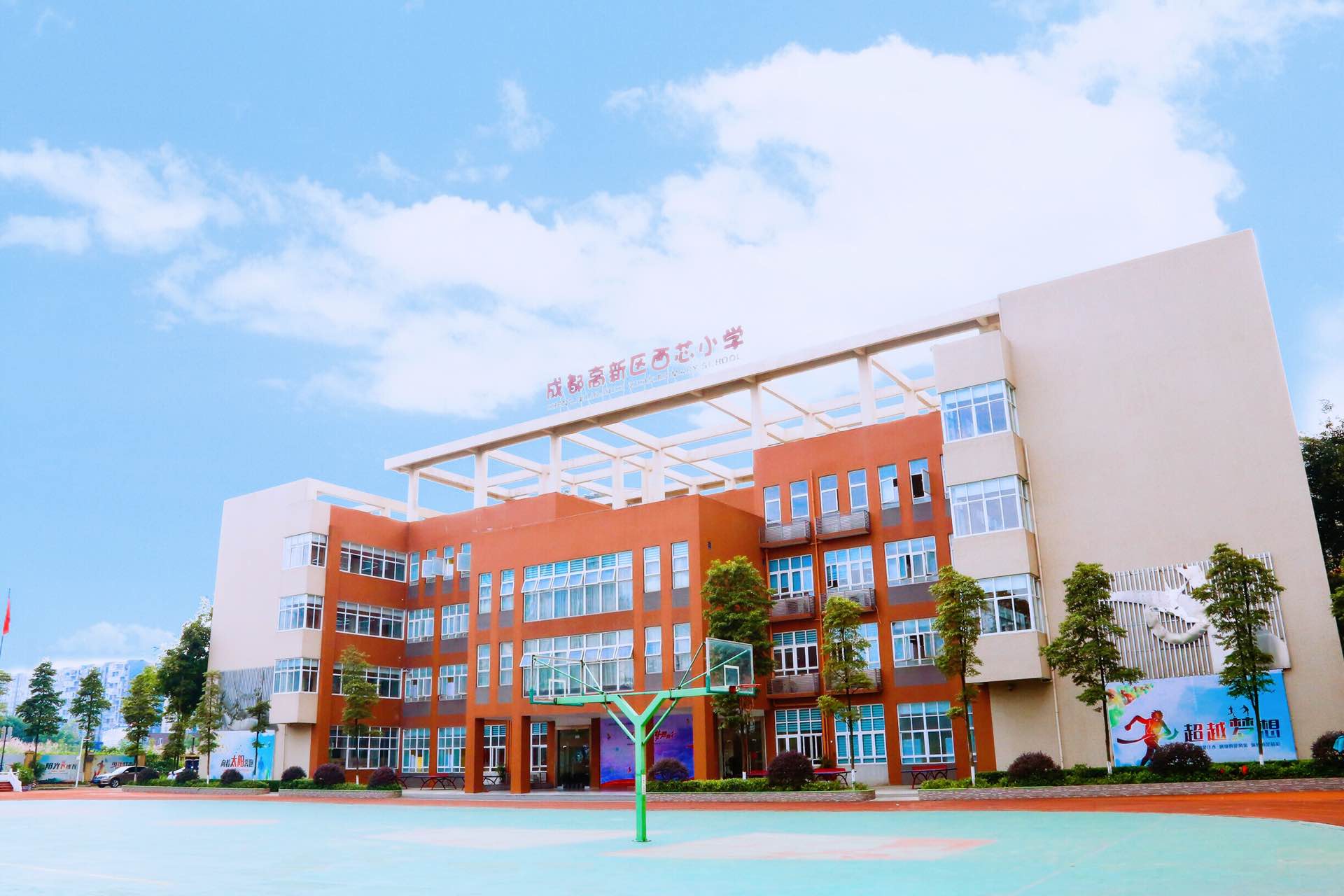 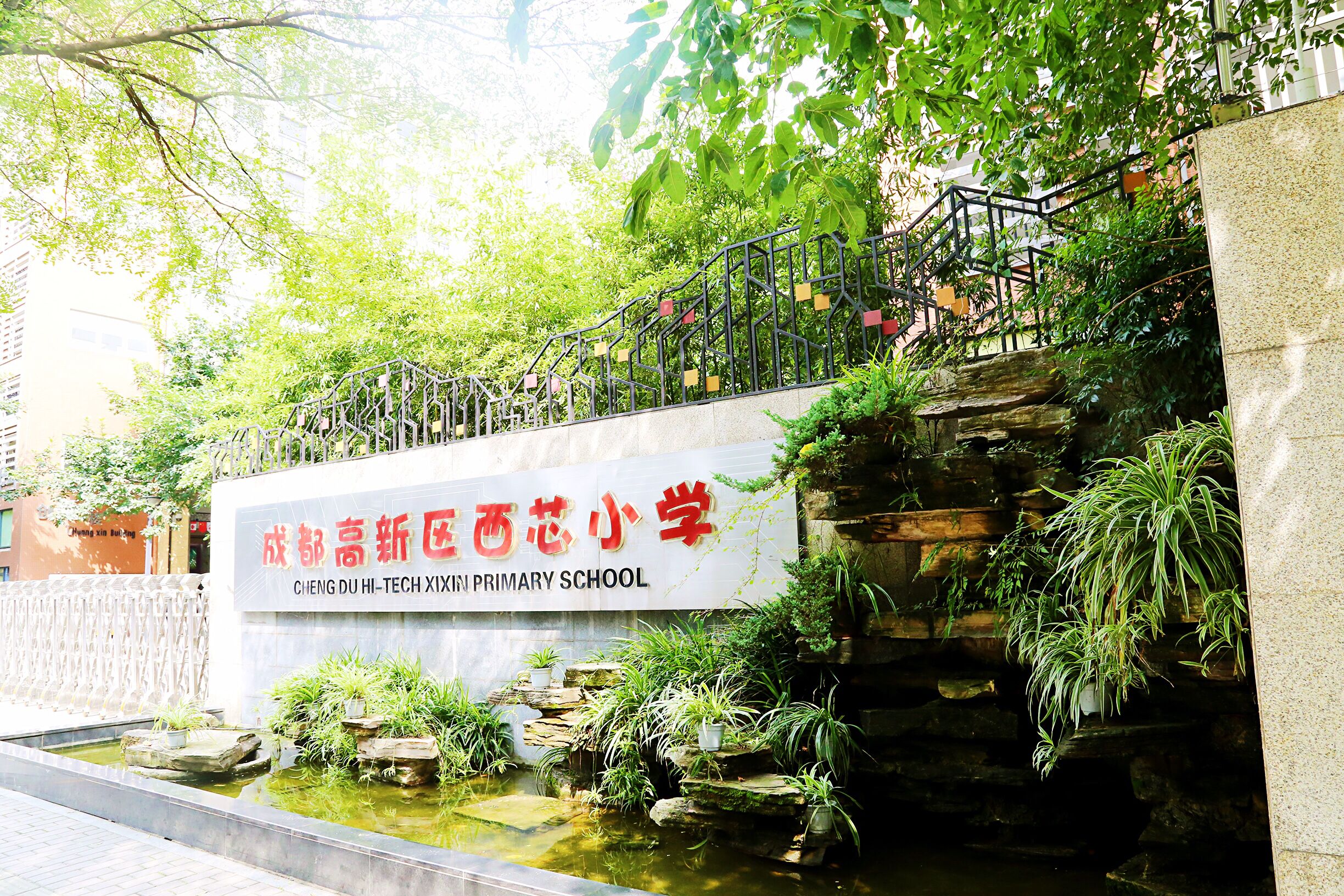 培訓先行  團隊引領
研學一體   智教慧研
技術引領   以學定教
入名師坊   區域分享
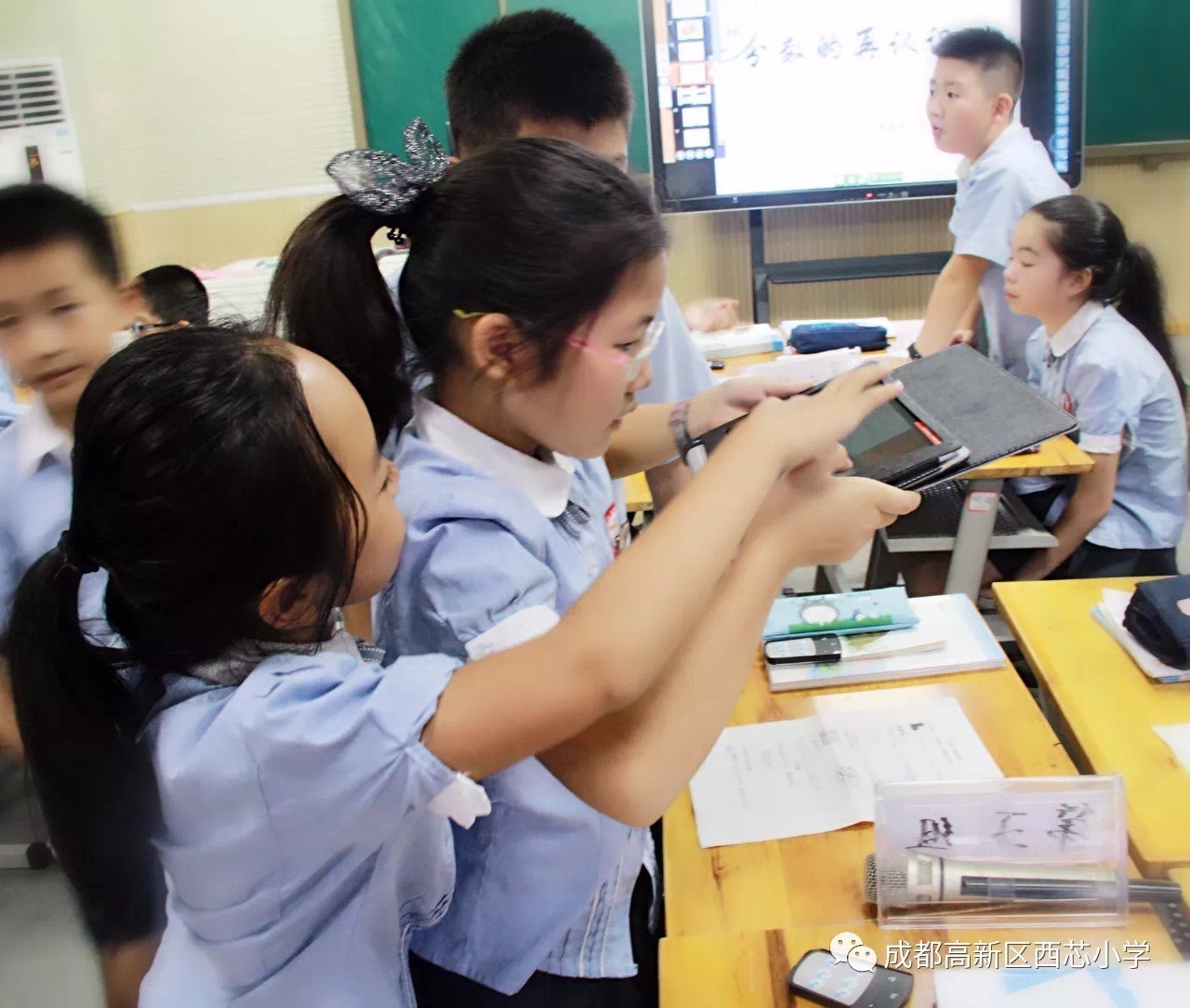 研學一體   智教慧研
培訓1.0   單純學技術模式
培訓2.0   每周一課實戰式
培訓3.0   跨學科主題沙龍式
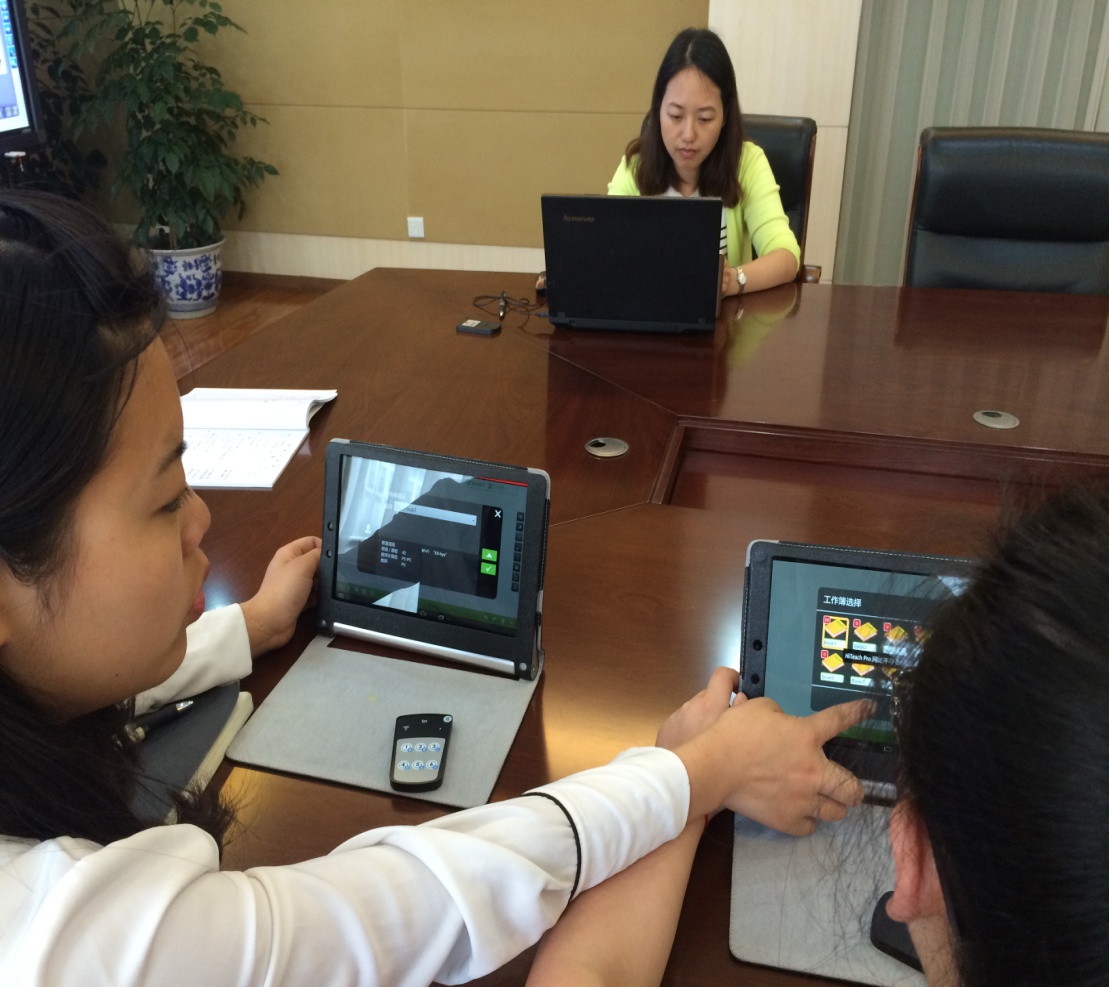 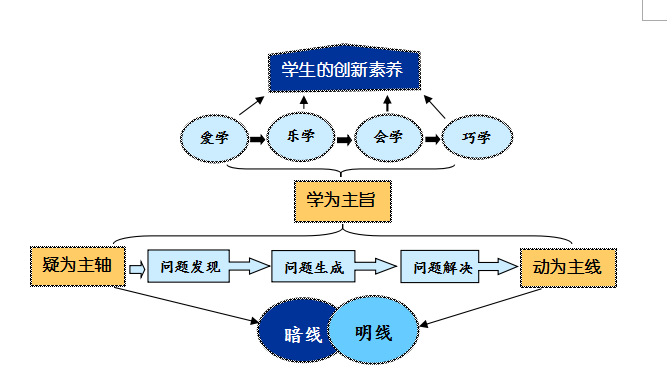 三主                                                                         課堂
入名師坊   區域分享
2017年5月許曉琴送教大邑縣，授課《蜀鄙二僧》
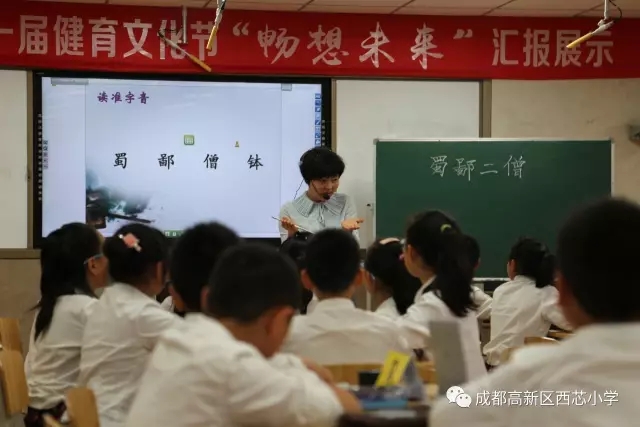 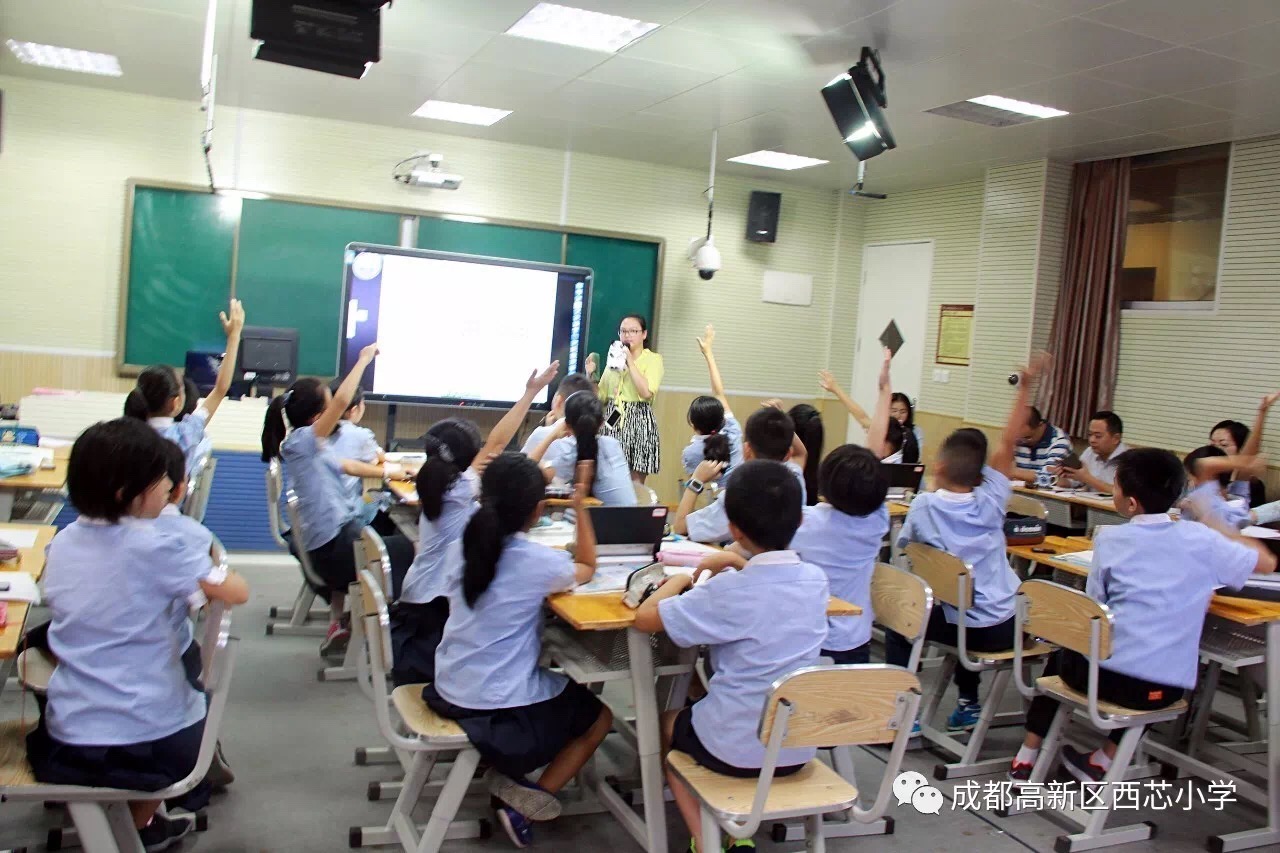 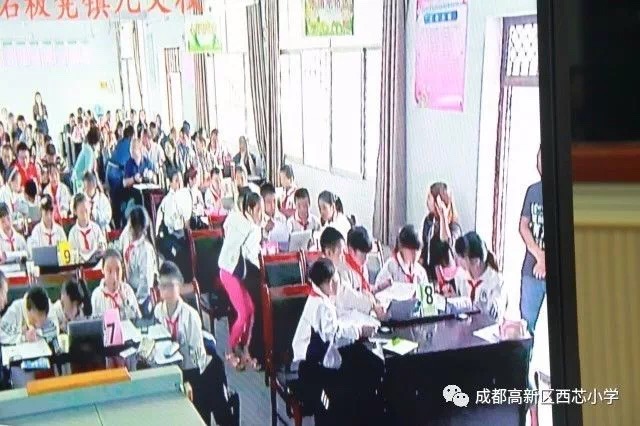 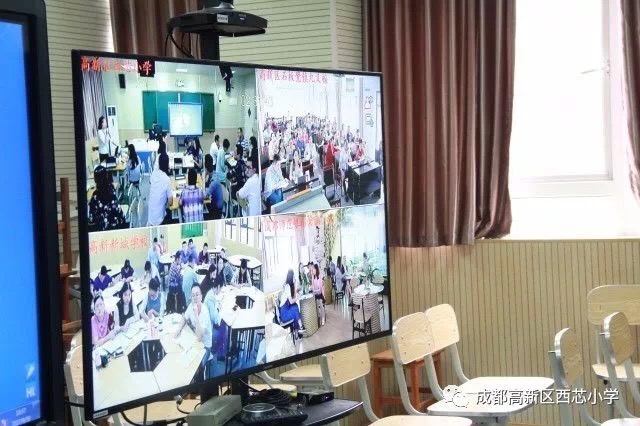 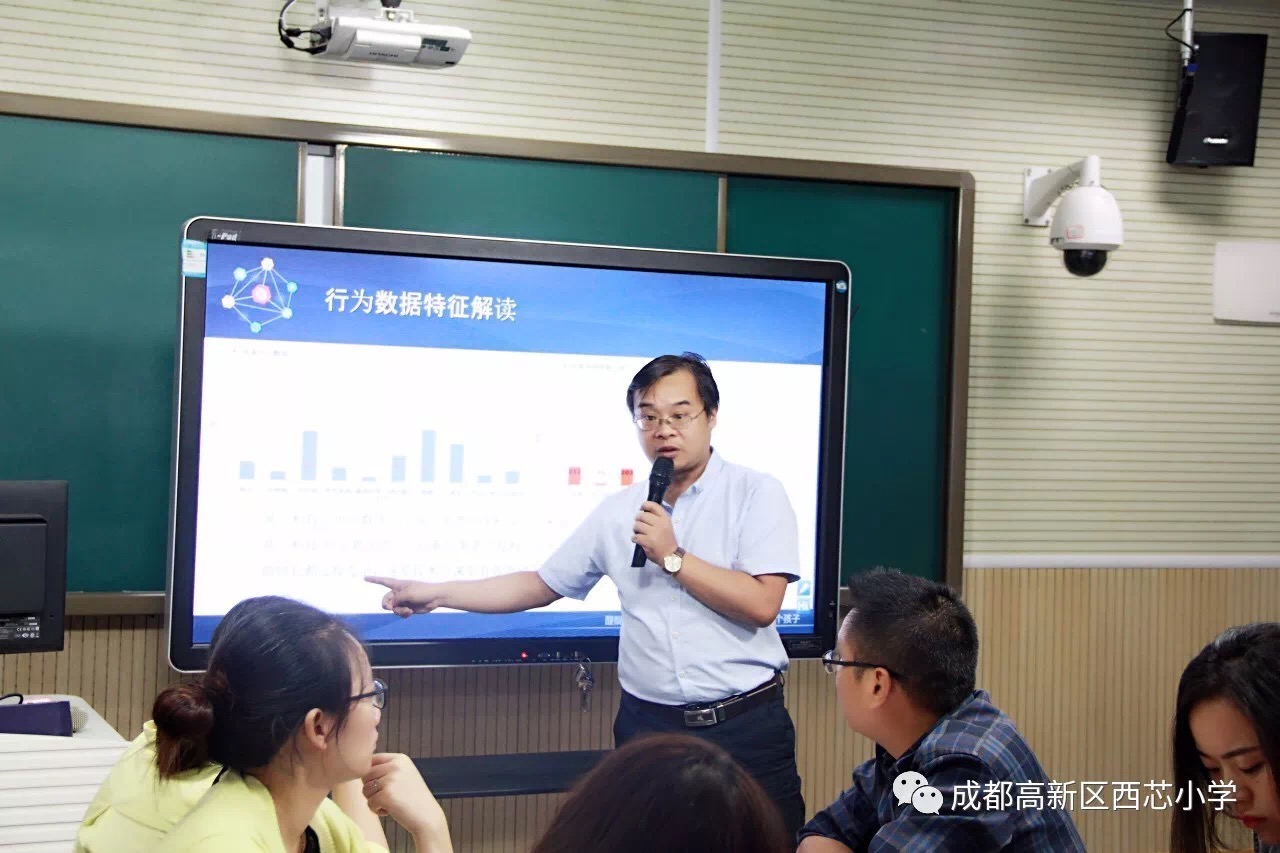 1. 師生互動——探索自學點
語文課《蜀鄙二僧》
以實時反饋技術，形成實時高效的課堂評價的師生互動
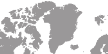 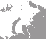 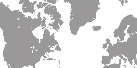 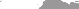 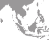 小于60%
60%
80%
錯誤歸因
組內翻牌
快速挑人
2. 生生互動——挖掘探究點
科學課《光與影》
以移動媒體推送技術，實現學生學習、展示、交流的生生互動
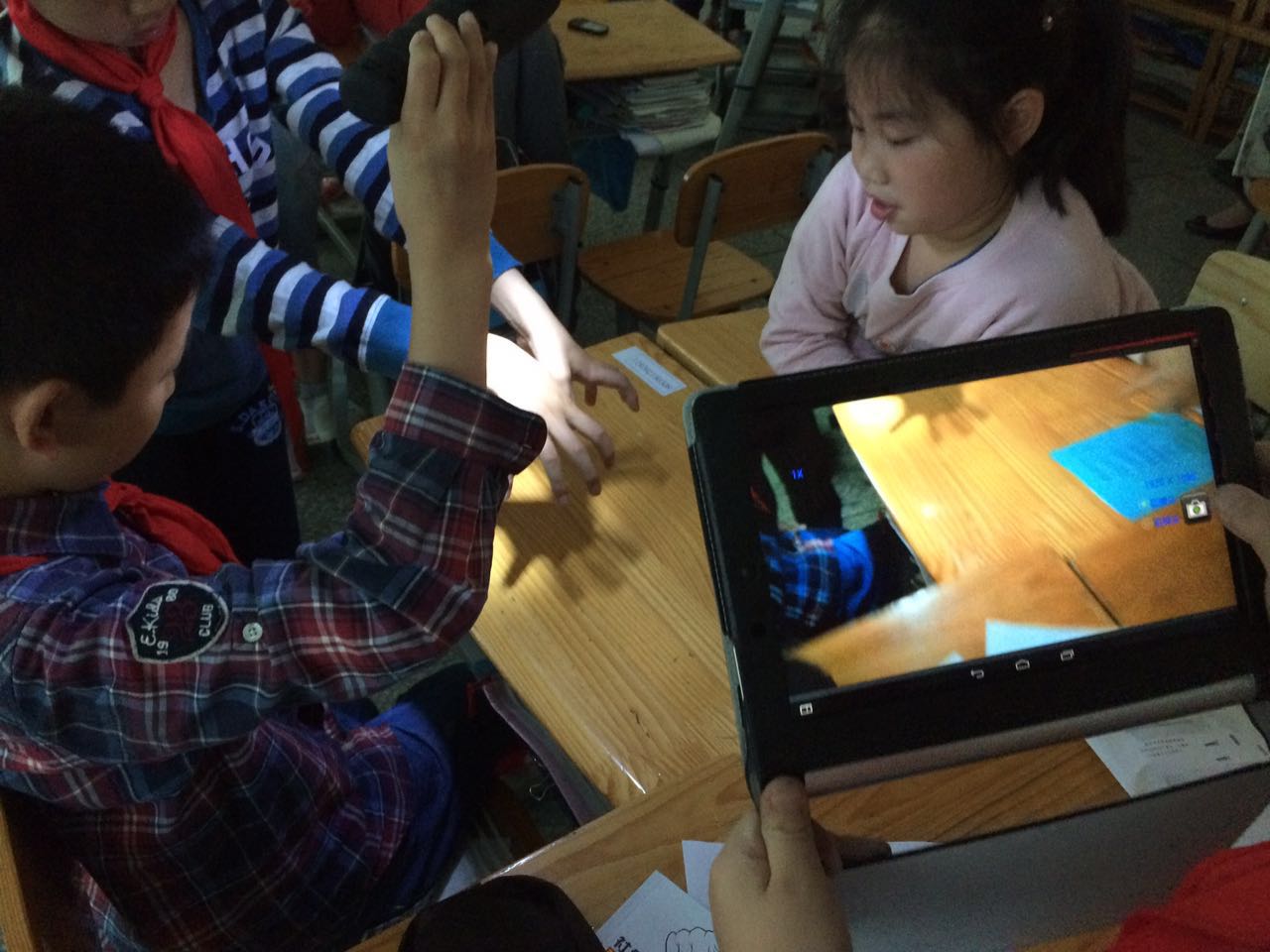 選准探究點
小組內討論
創生新認識
小組分工
3. 人機互動——開發拓展點
歸納信息
語文課《和氏獻璧》
提取信息
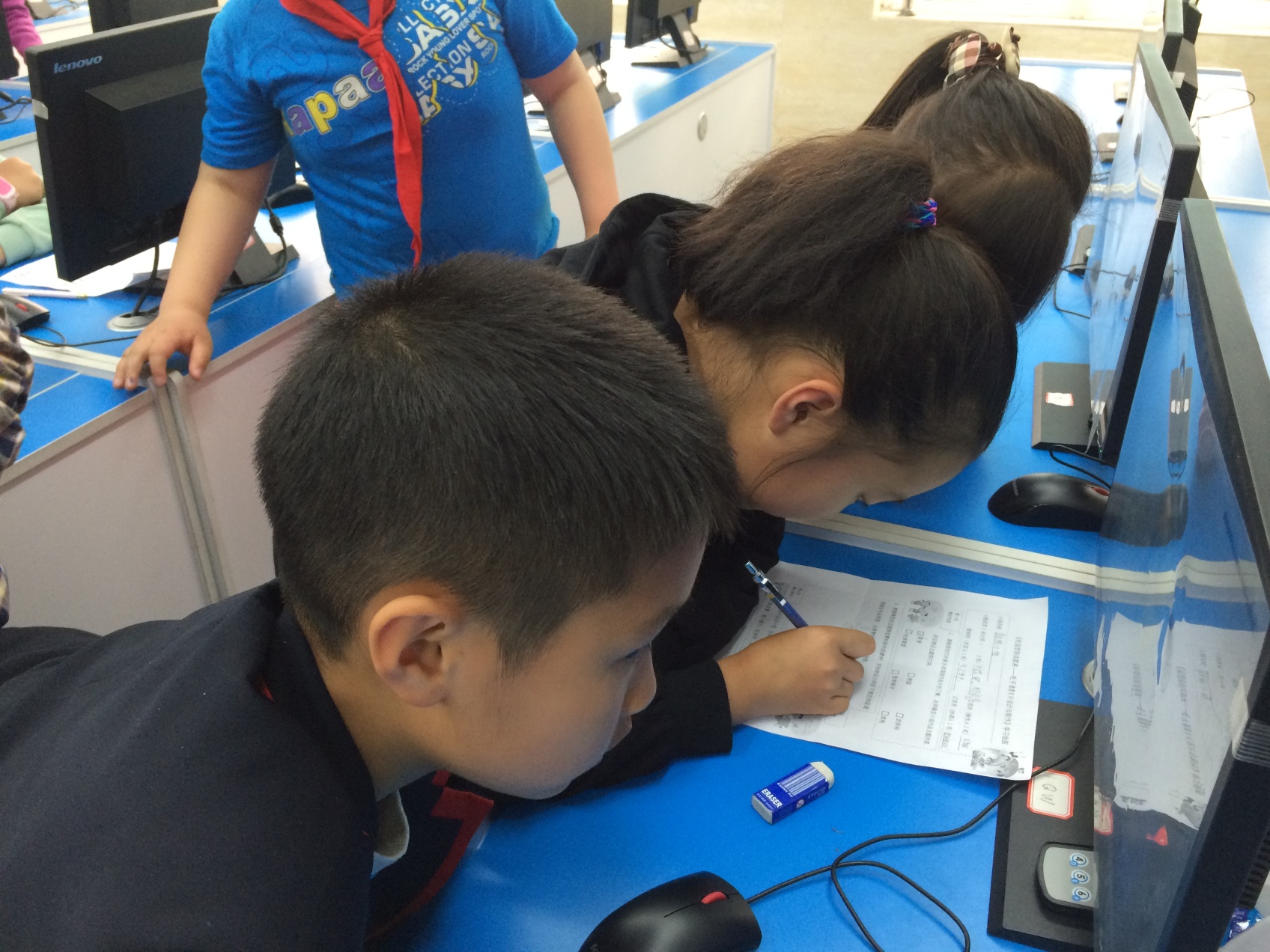 04
互聯網
06
01
關鍵詞
05
區 域 共 贏
2016年12月
2017年6月
2017年7月
2017年9月
5位教師獲得四川省智慧教育聯盟優秀教師獎，我校獲得聯盟授牌位“基地校”。
3位教師加入成都高新區智慧教師名師工作坊
4位教師獲得2017年智慧課堂創新獎，陳曦校長獲得科技領導卓越獎。
1位教師登上遠距智慧教學舞臺，使得智慧課堂育人功效進一步擴大。
區 域 共 贏
01
02
石板凳鎮學校
03
慶安學校
新科學校
04
01
西芯小學
高新東區
02
高新南區
03
高新西區
04
高新西區
跨學科學習
STEAM教育
創客教育
跨界教研模式
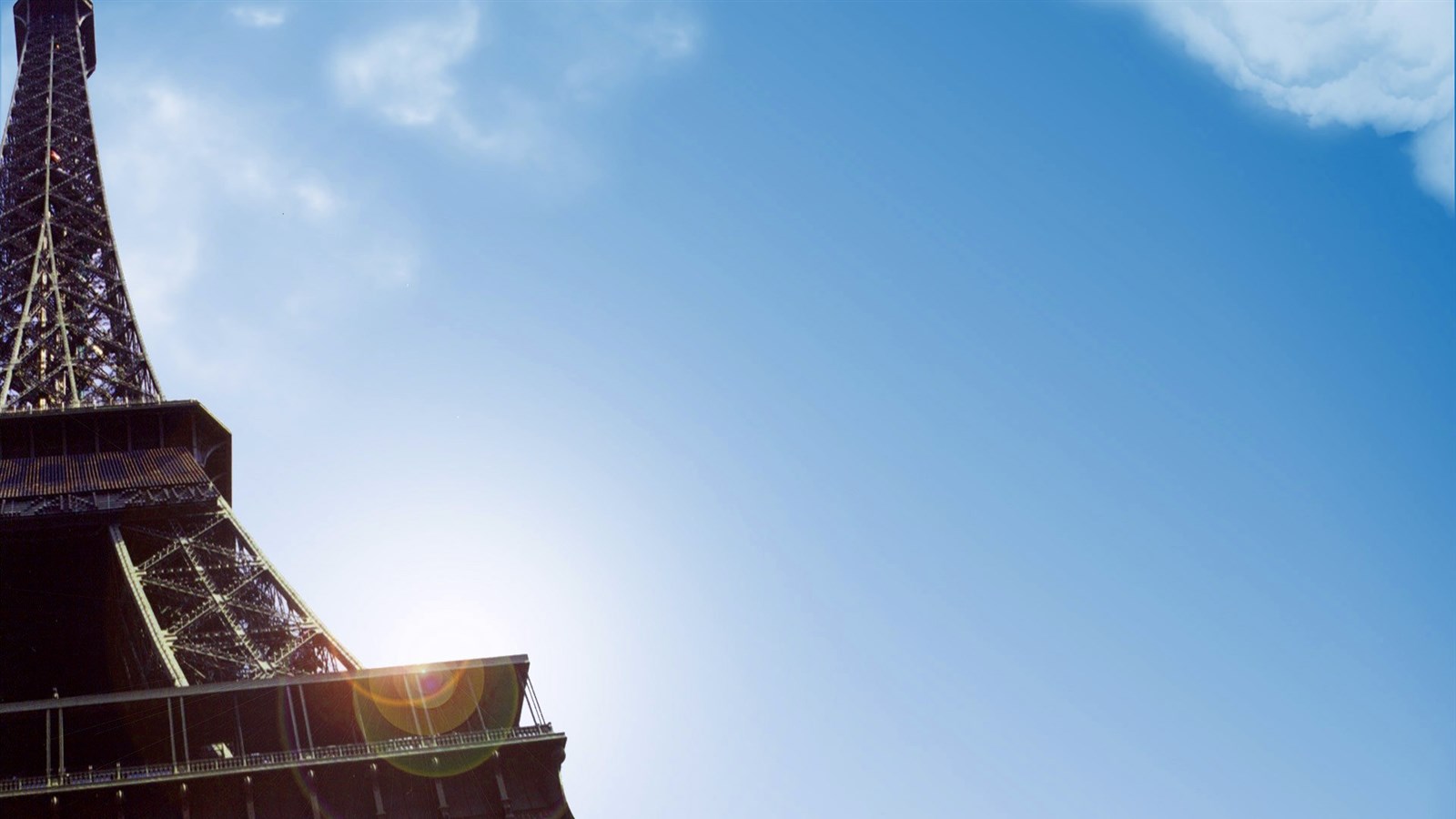 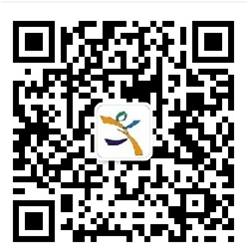 成都高新區西芯小學